WELCOME
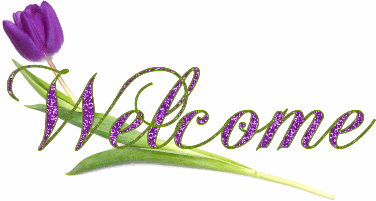 INTRODUCING
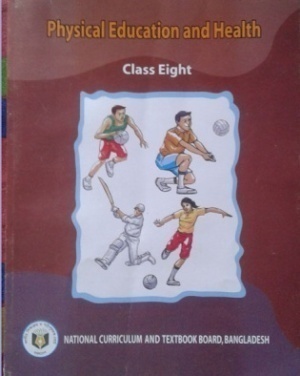 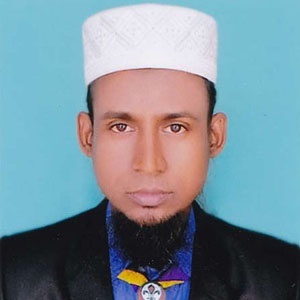 Md. Amirul Islam
Teacher 
Millennium Scholastic School & College, Bogura
E-mail: iamirul113@gmail.com
Subject: (142)Phisical Education & Health
Class: VIII
Chapter:  Five
  Heading: Sports for Life
Topic: Badminton 
Date: 01.08.2020
Look at the pictures
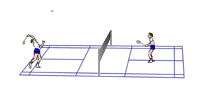 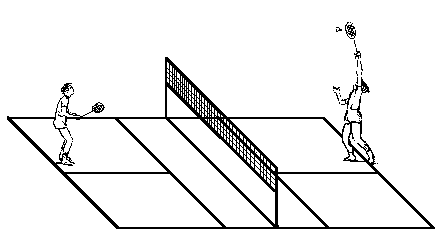 What  are these?
Today`s Topic is Badminton
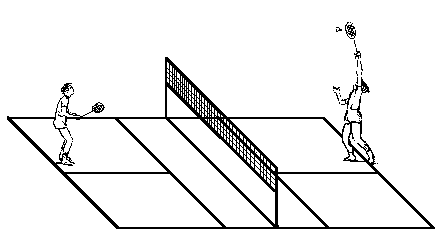 Learning out come …….
At the end of this topic we will able to do -
1. Talk about the Badminton game.
2. Described the rules of game 
3. Explain the technique
4. Practice obeying the rules of Badminton 
5. Skillful to participate in the game.
History
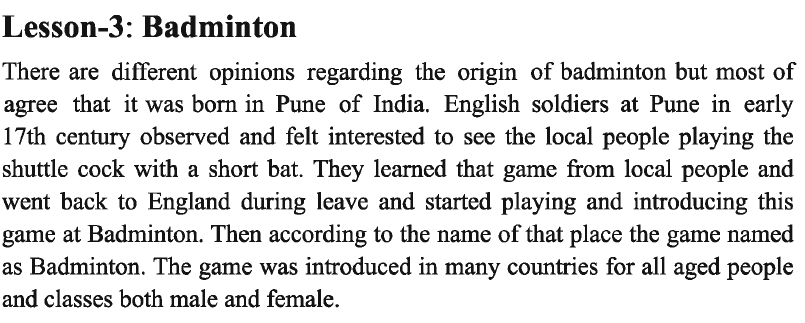 Badminton:
Playing Court
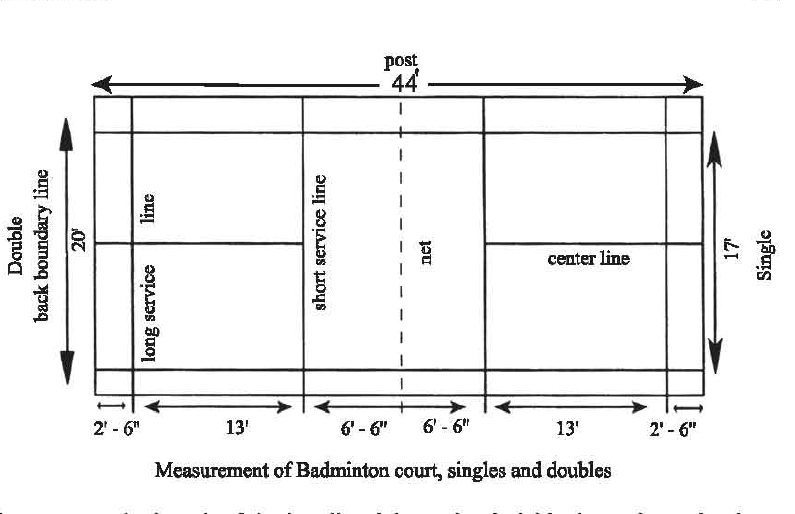 Net Heeght- 5‘-1"
Equipment
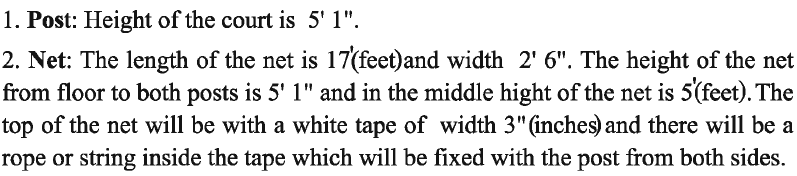 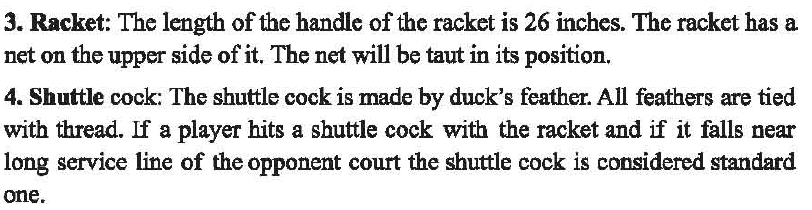 RULES
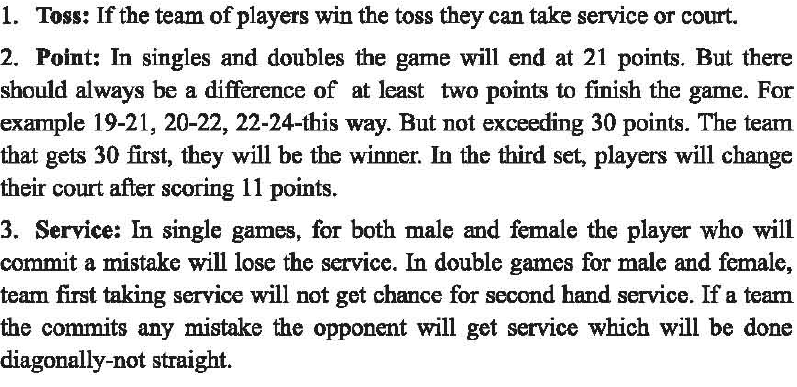 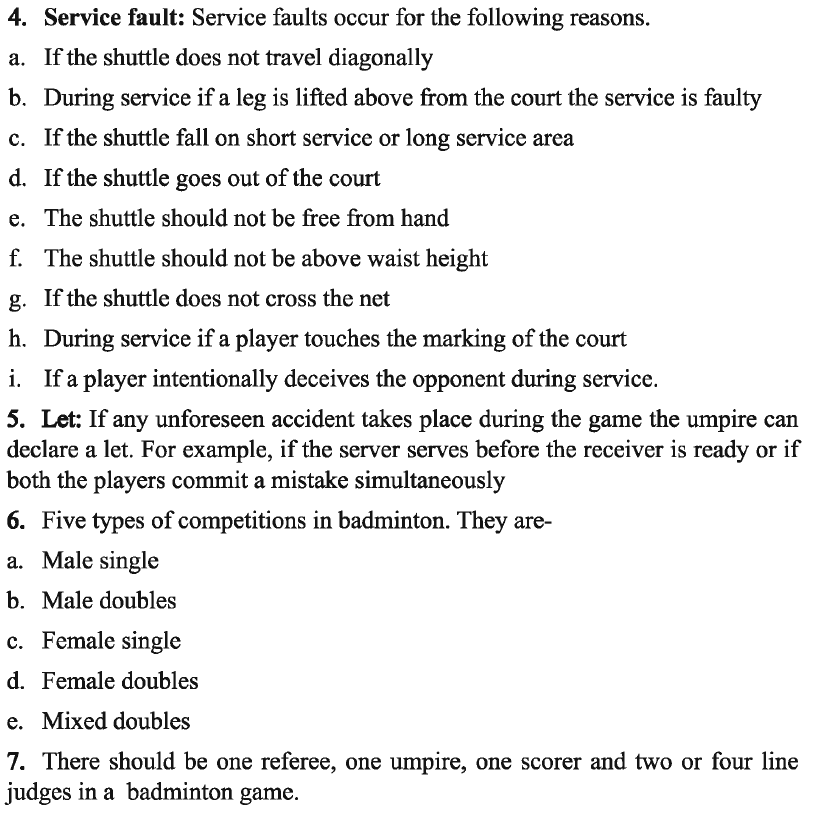 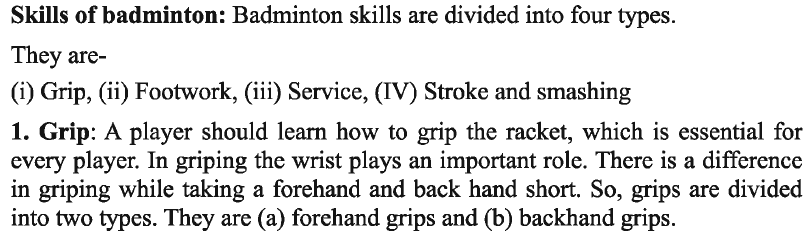 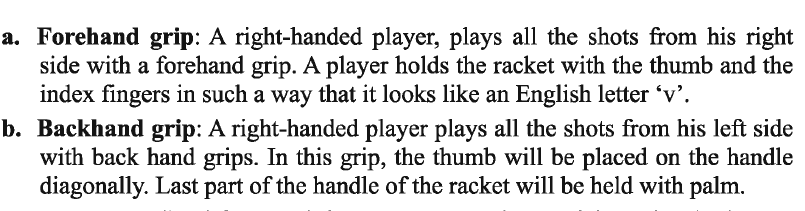 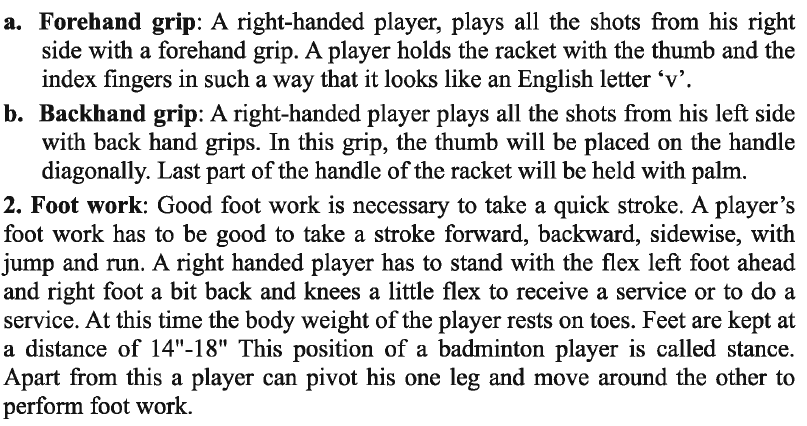 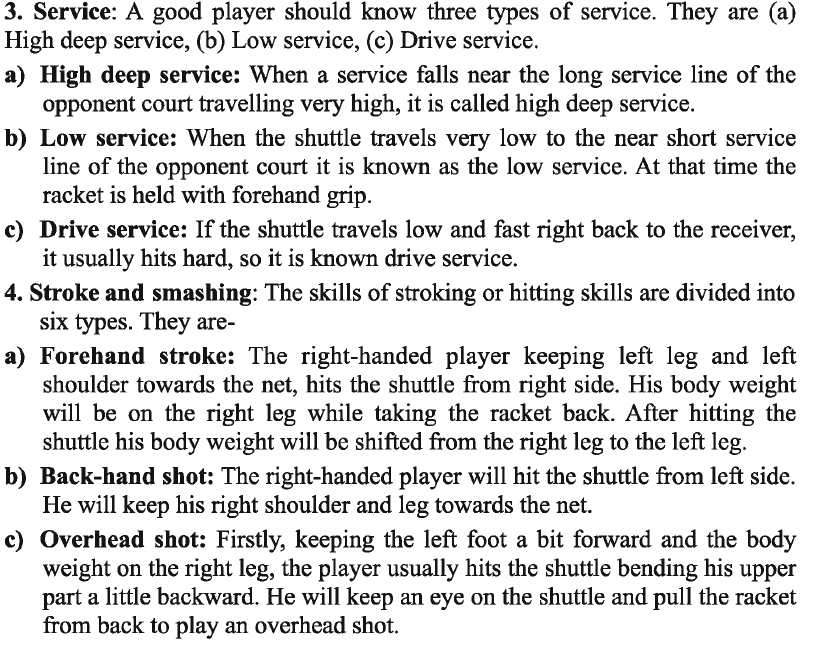 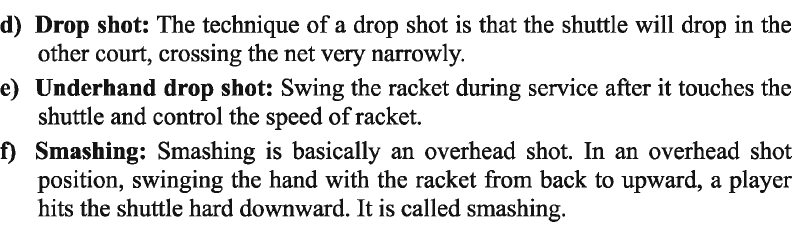 Home Work
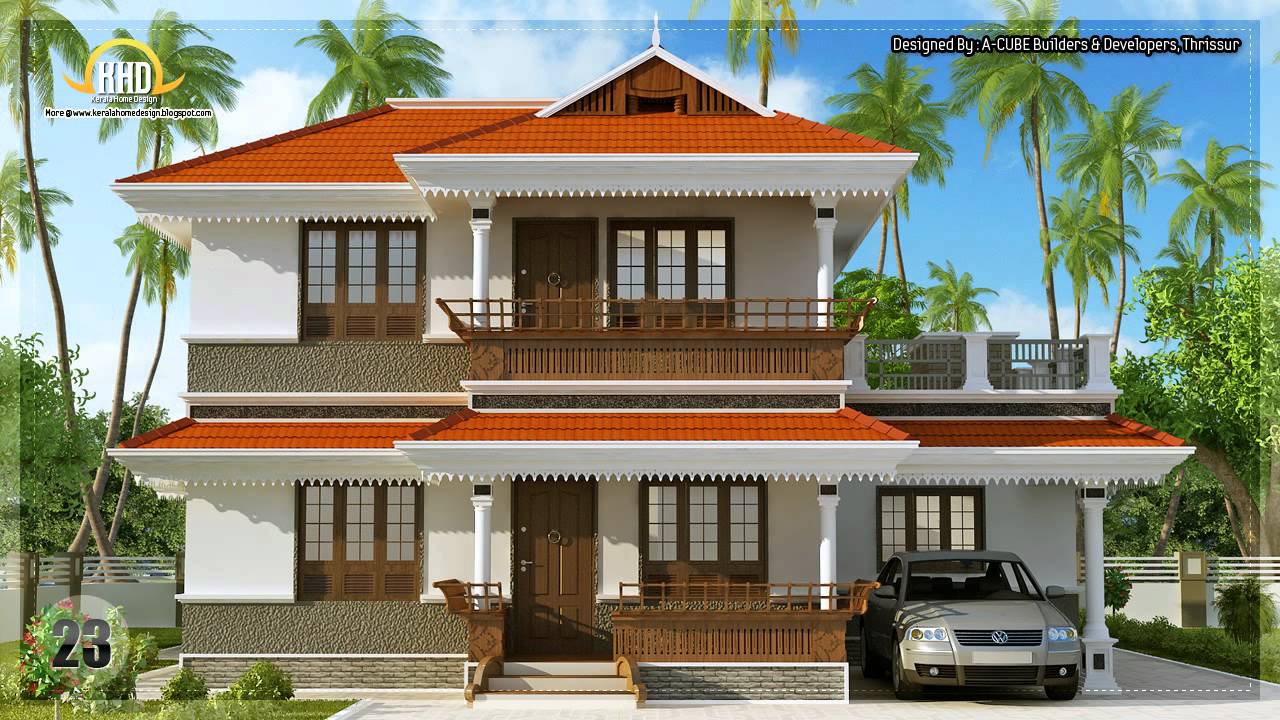 Write an assignment on Badminton
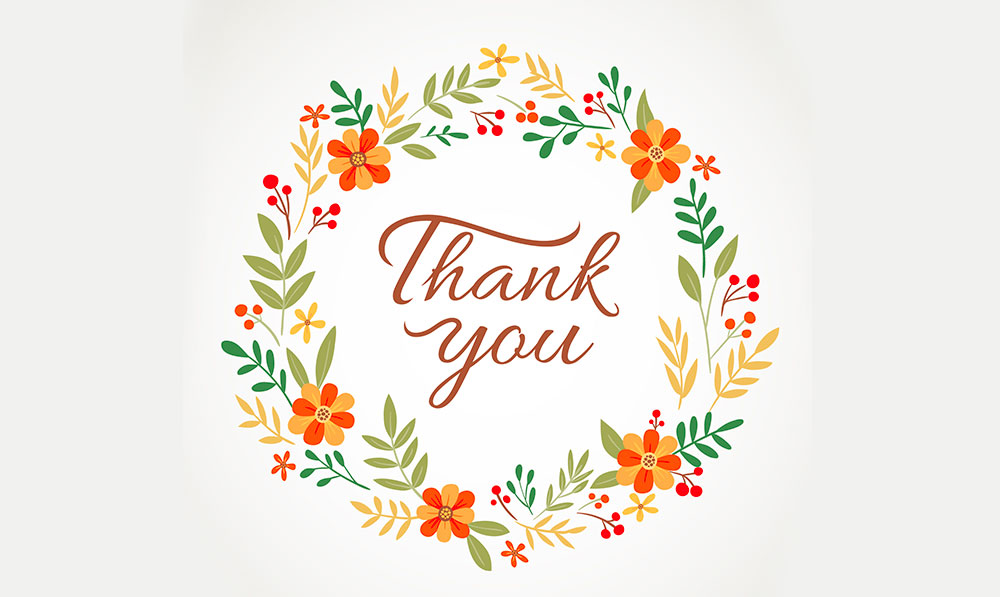 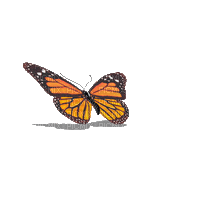 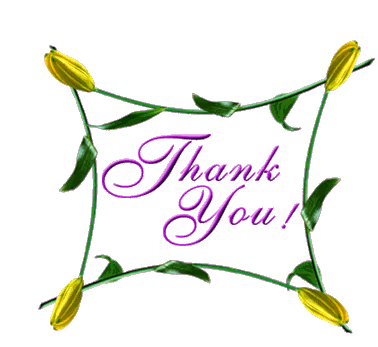